PLATEFORME DE MOBILITE
EVALUATION  FINALE   2.1
NIVEAU 2
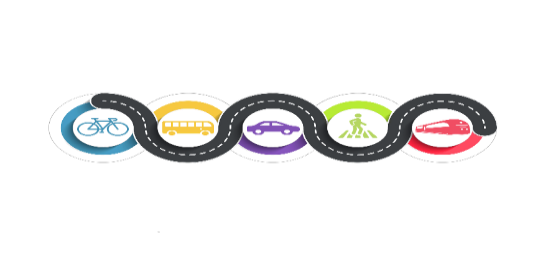 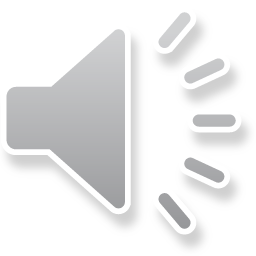 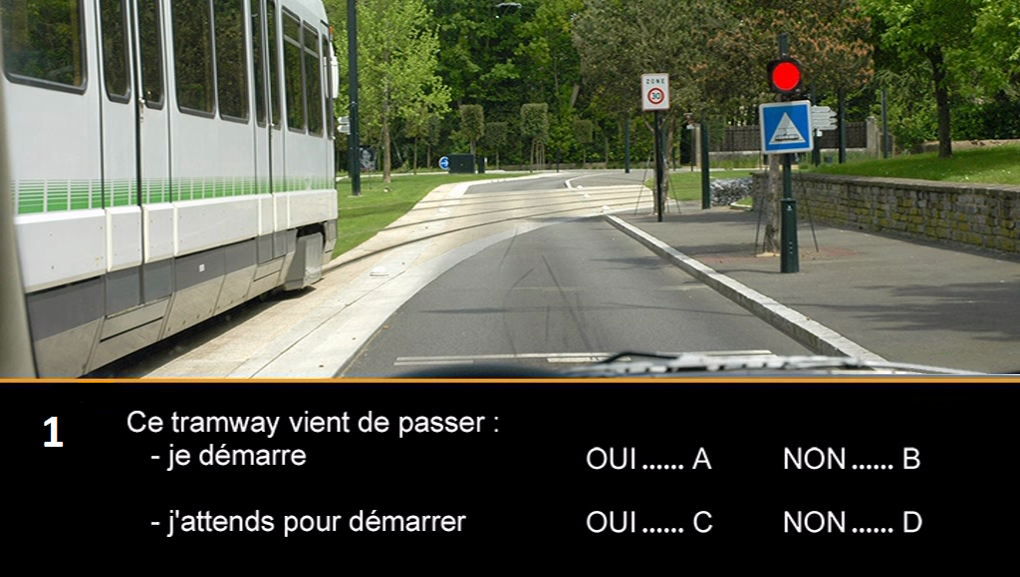 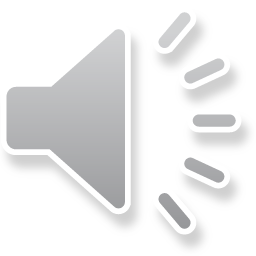 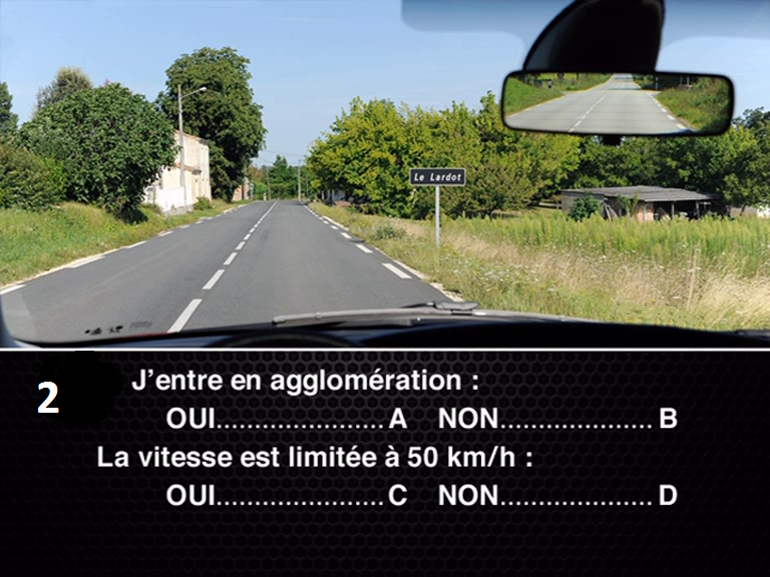 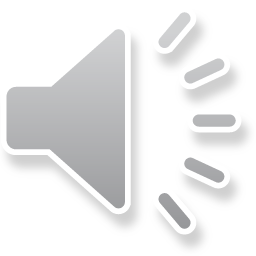 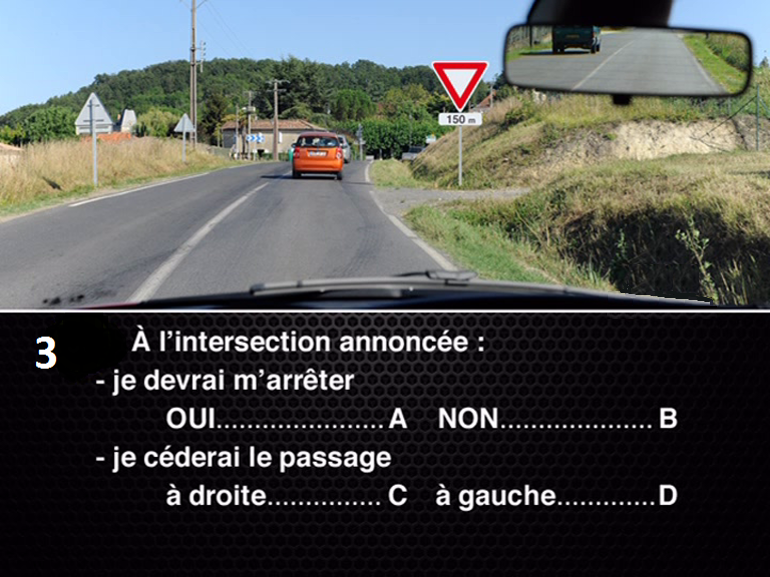 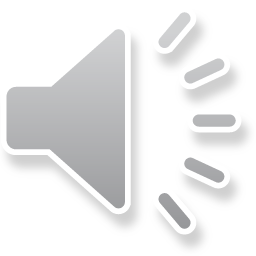 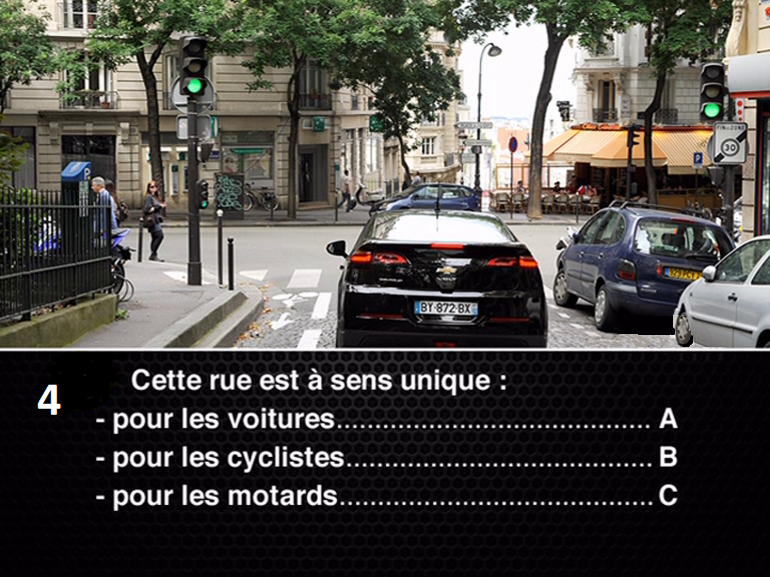 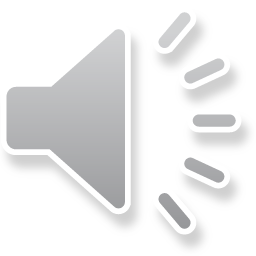 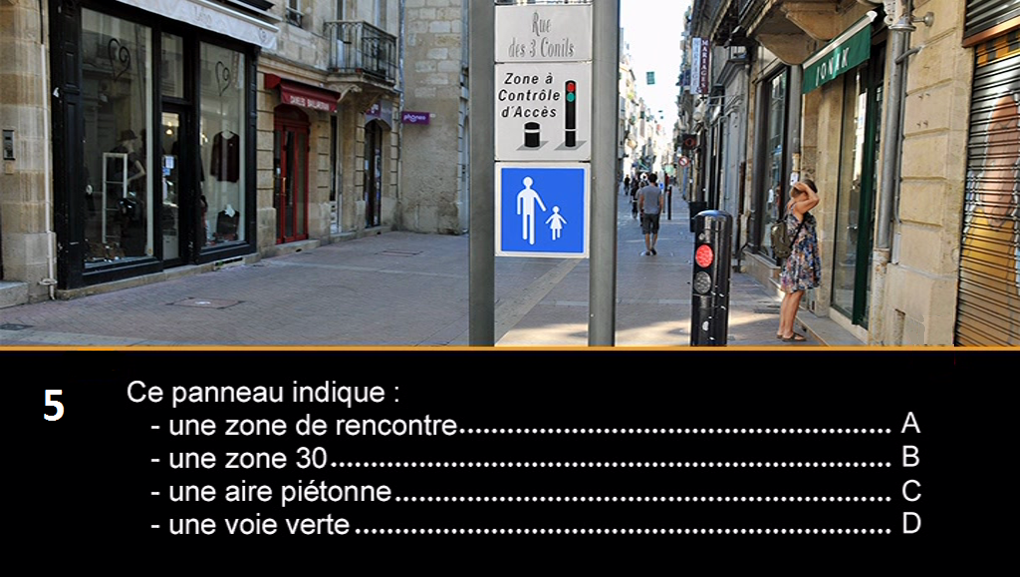 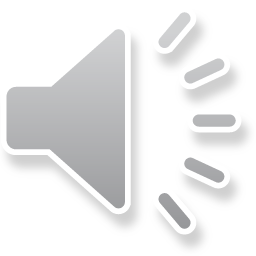 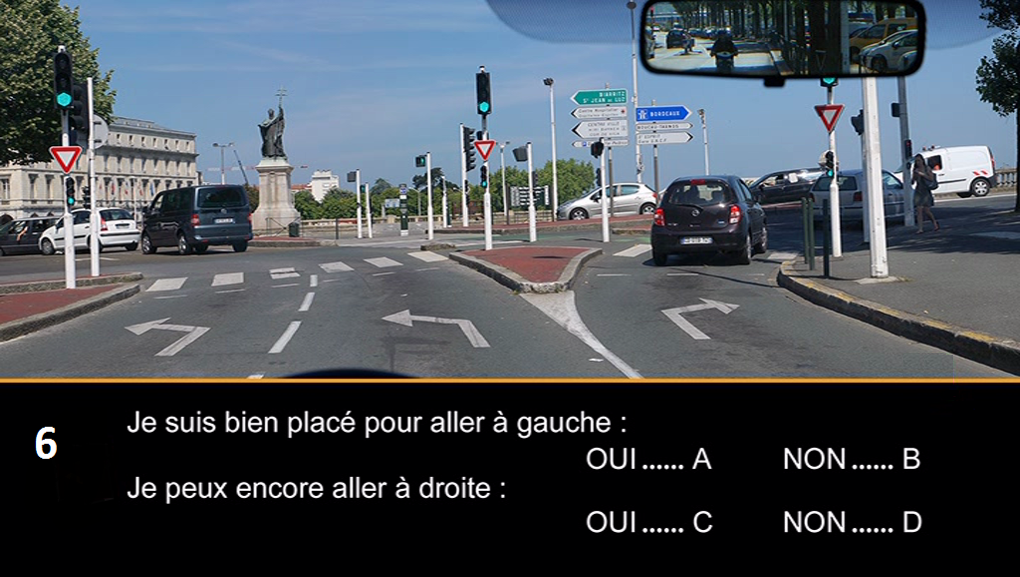 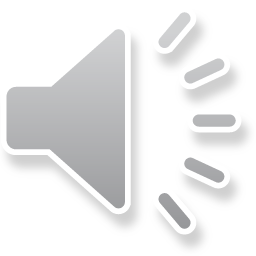 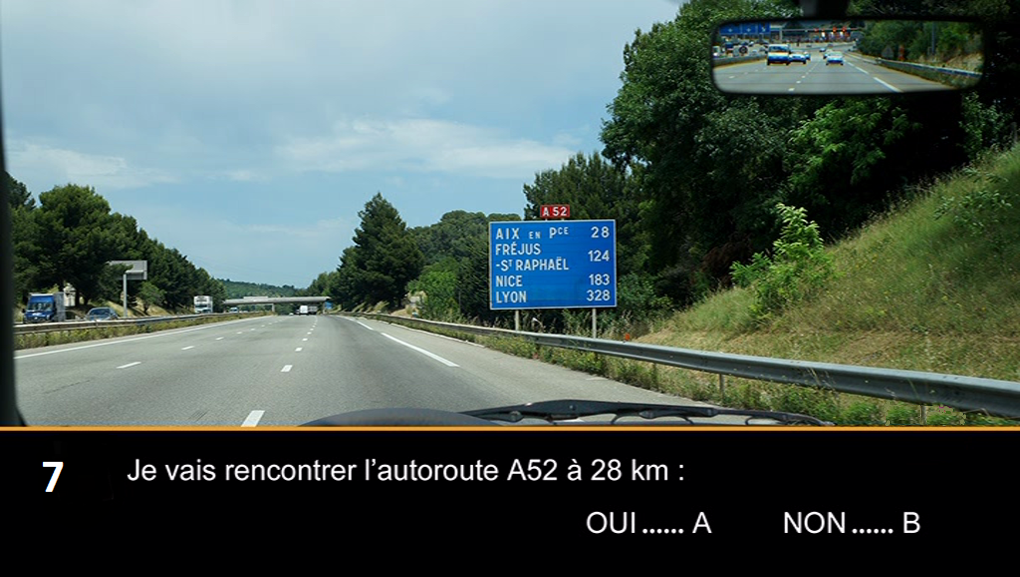 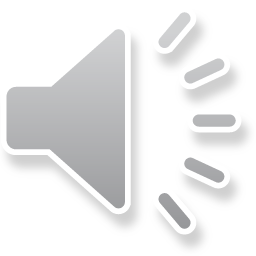 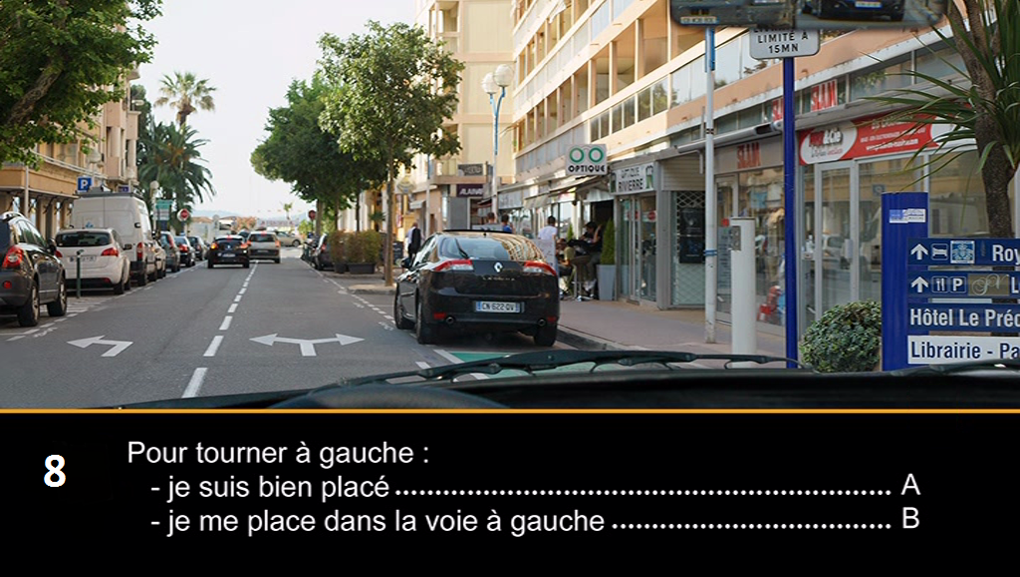 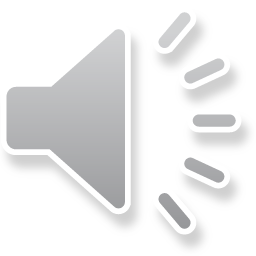 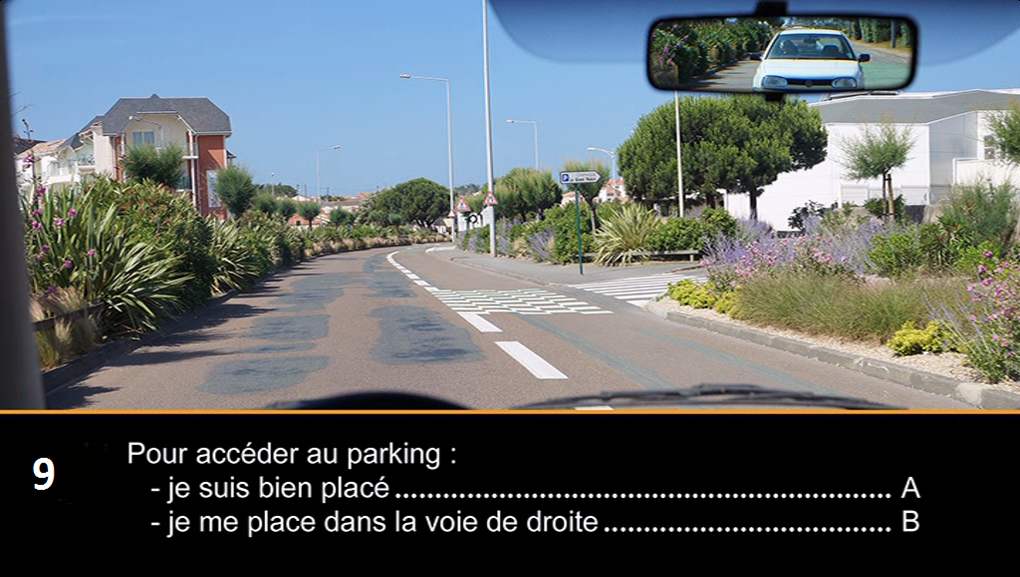 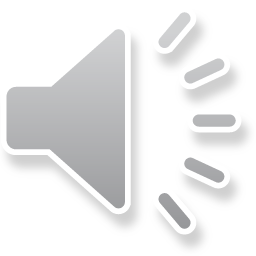 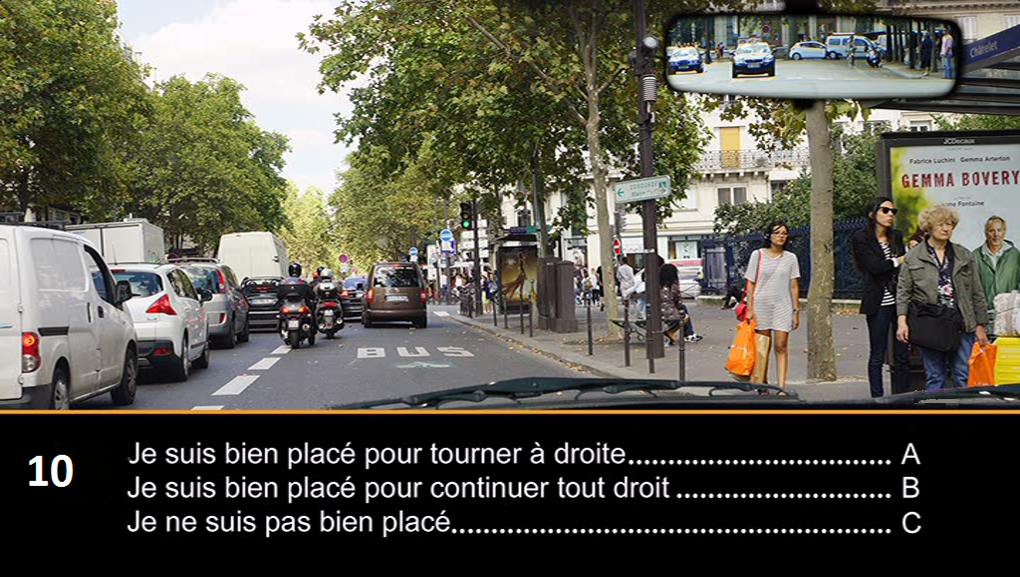 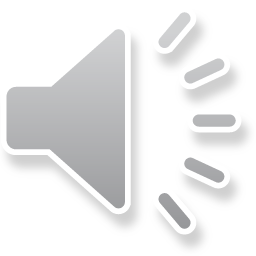 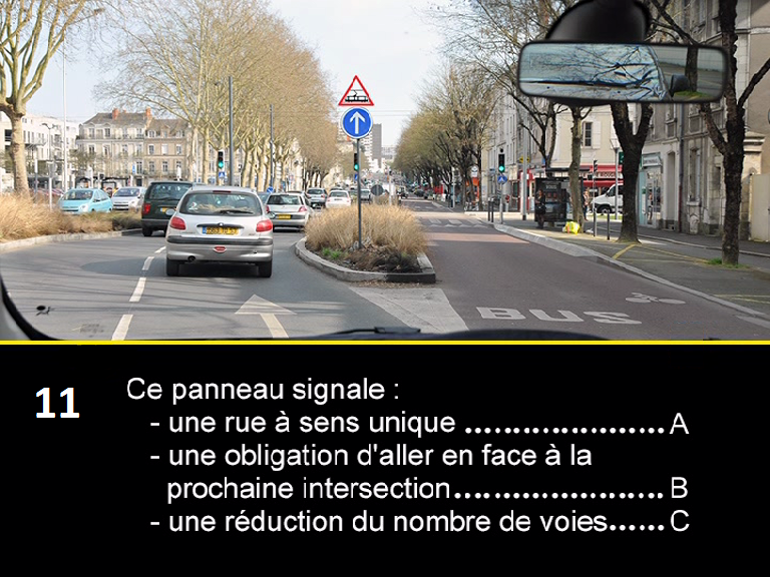 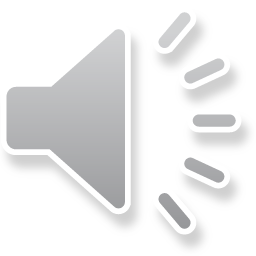 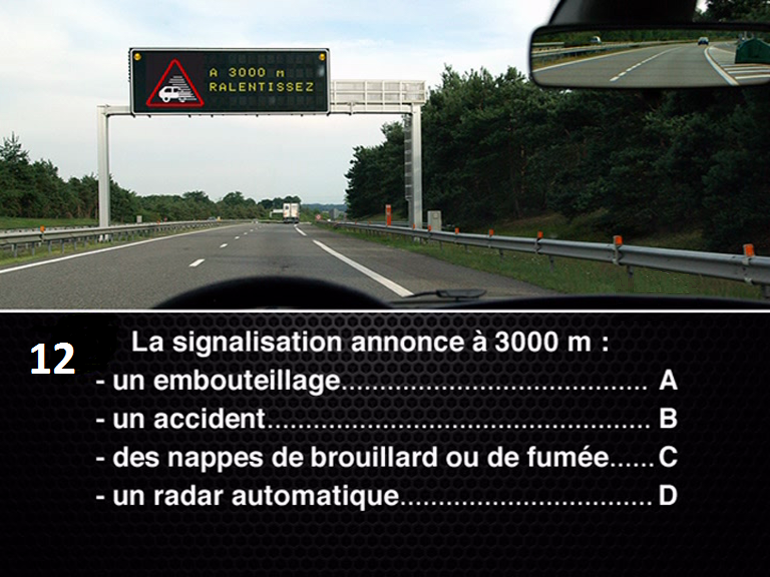 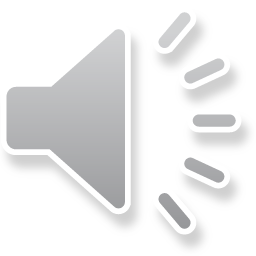 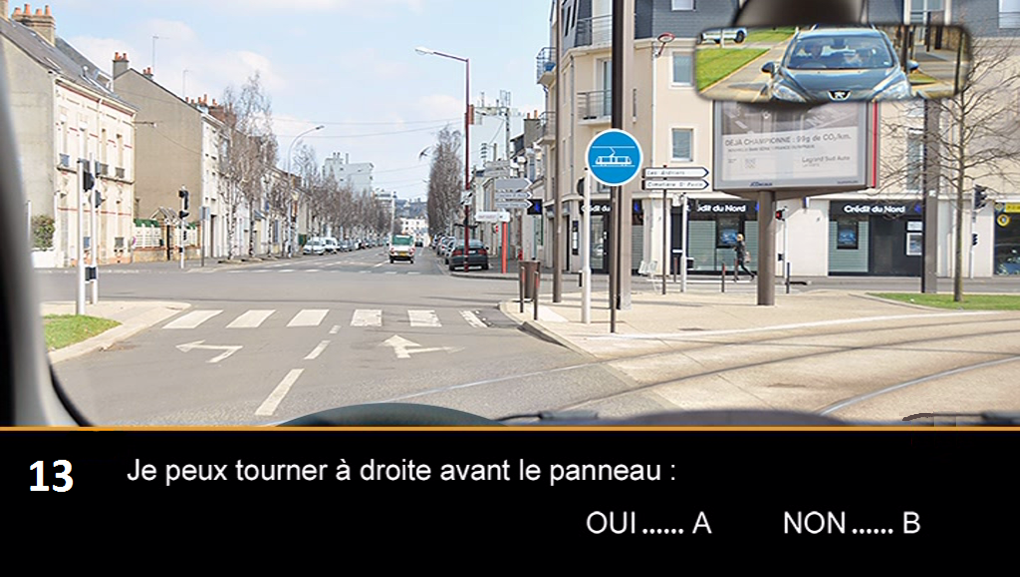 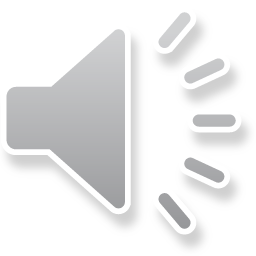 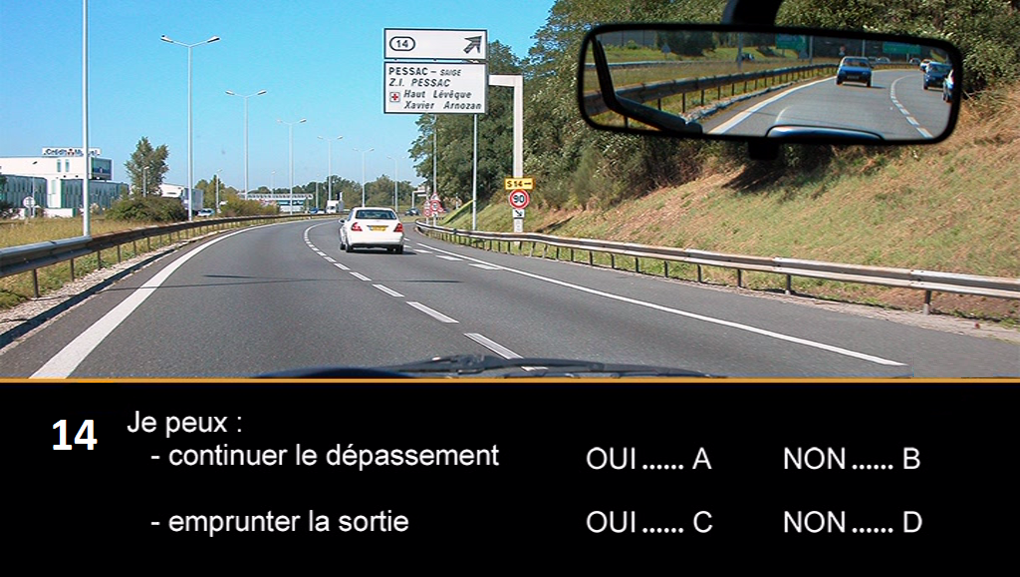 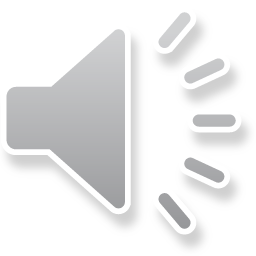 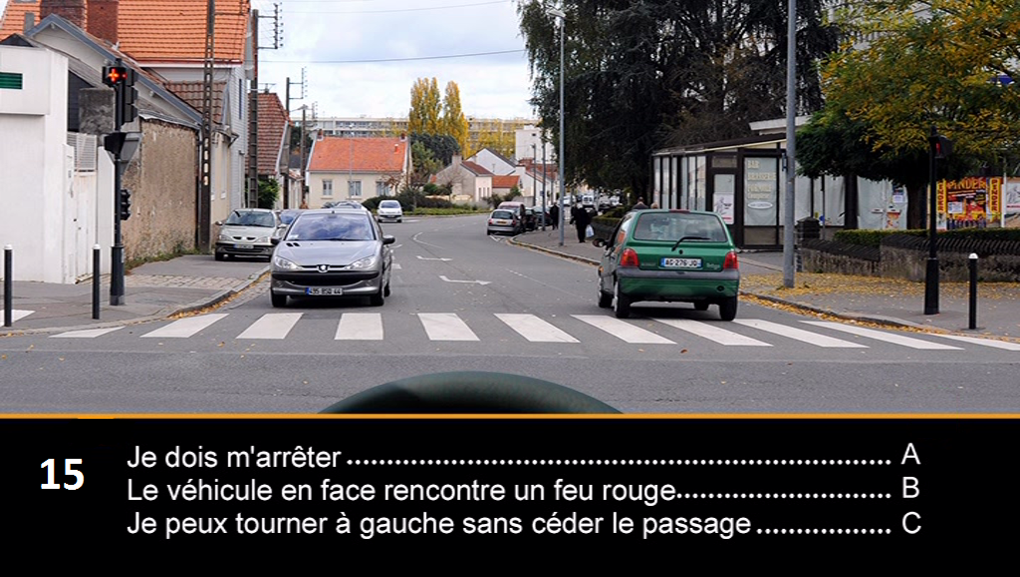 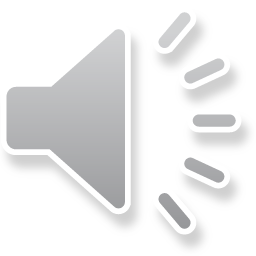 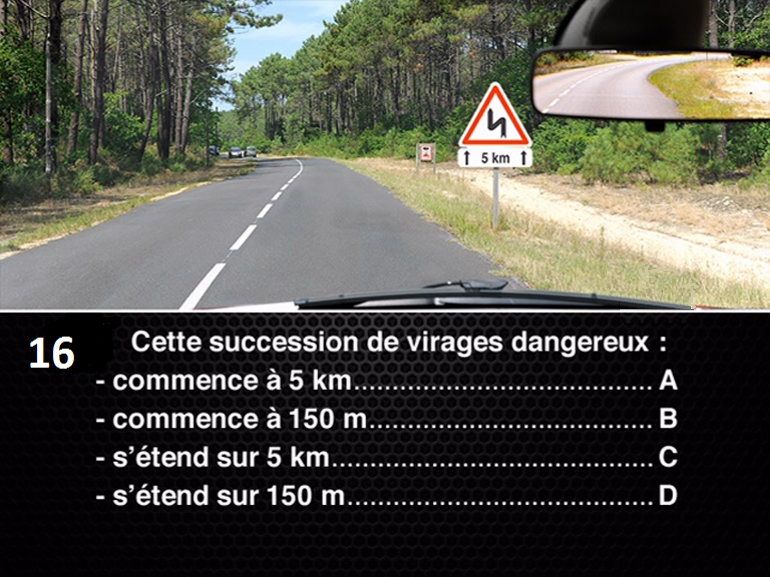 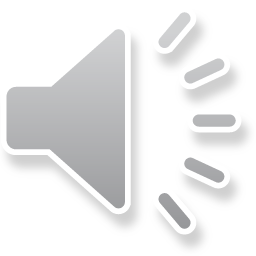 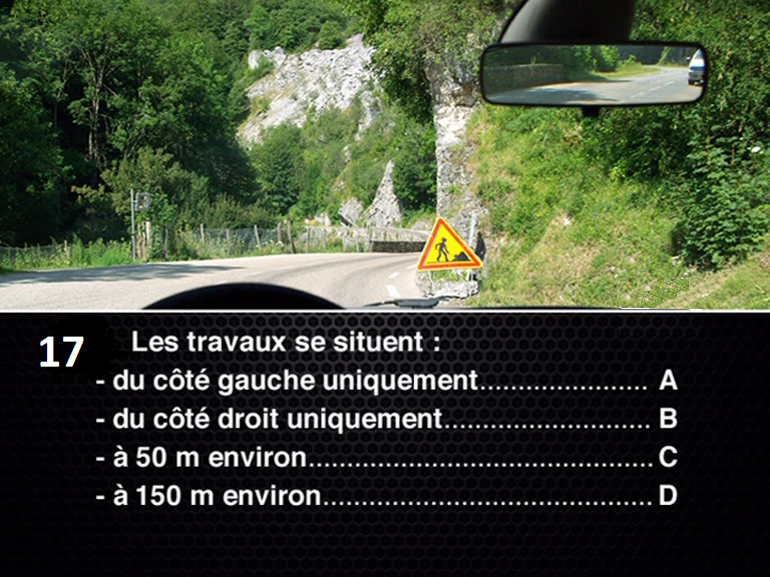 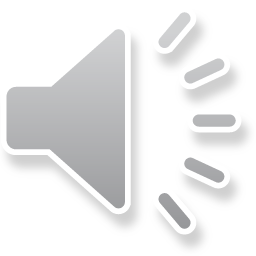 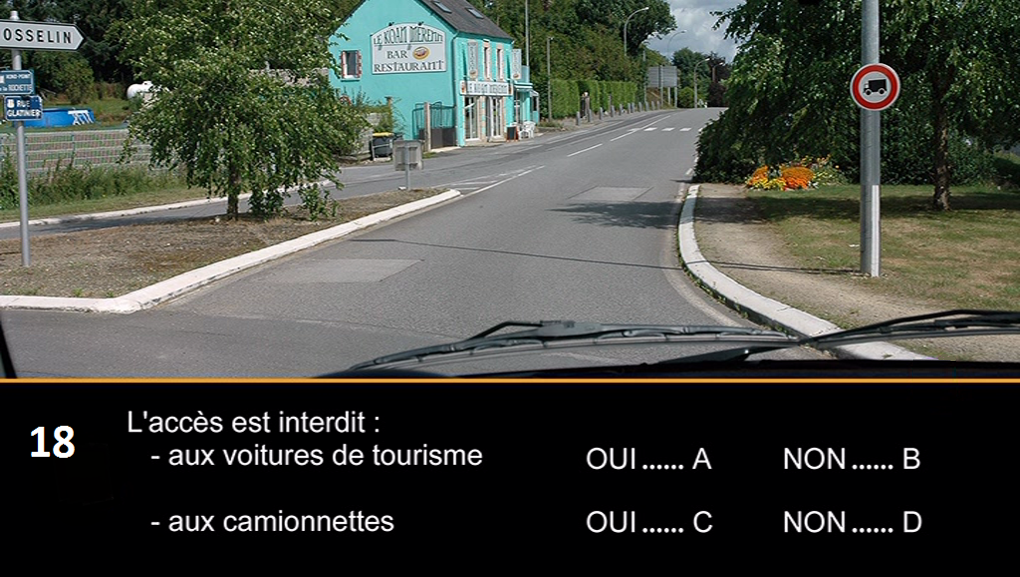 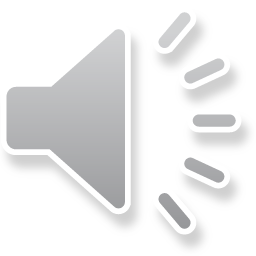 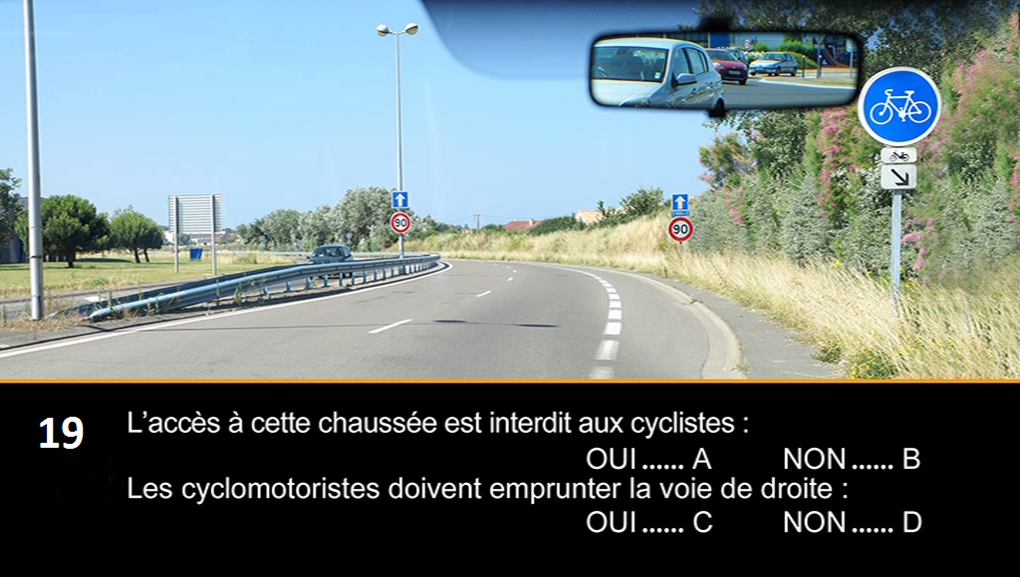 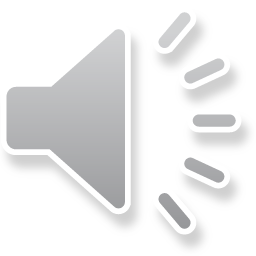 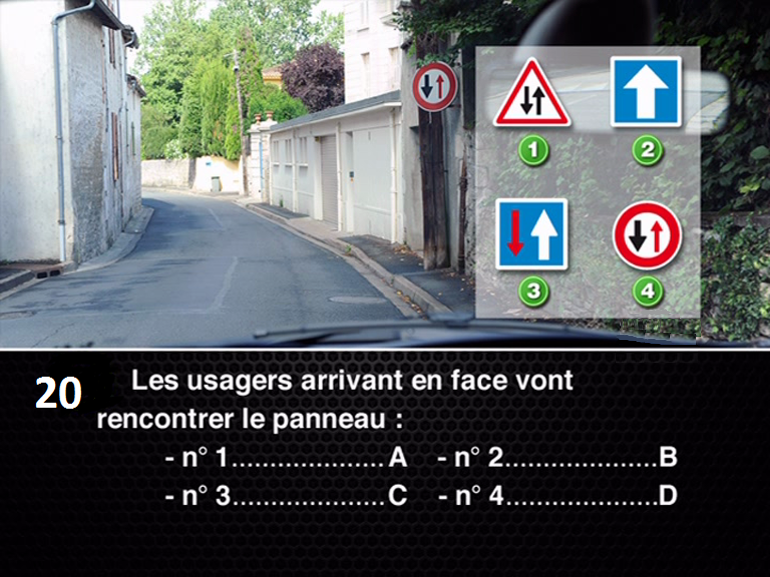 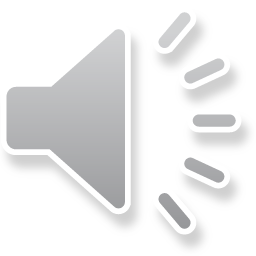 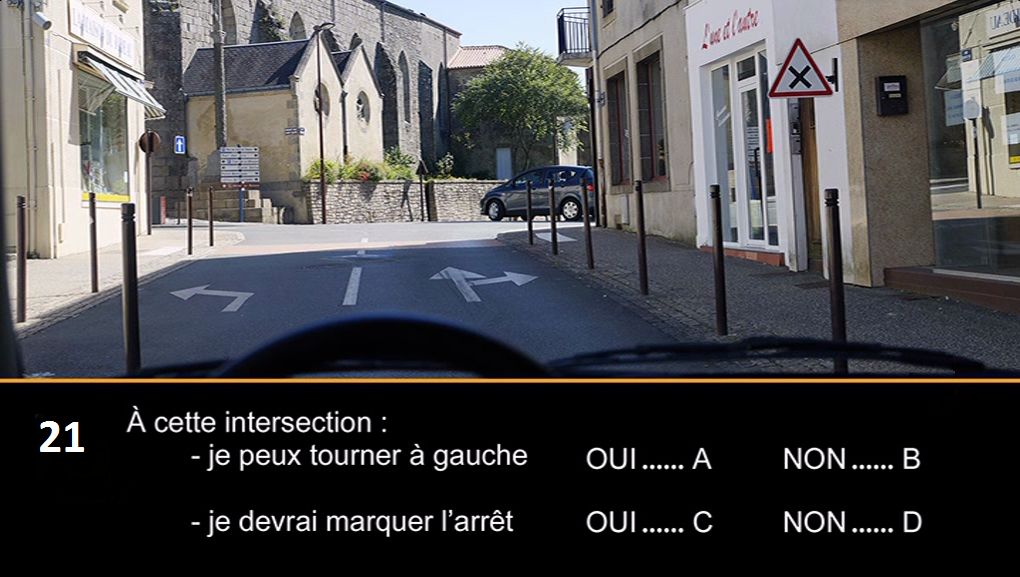 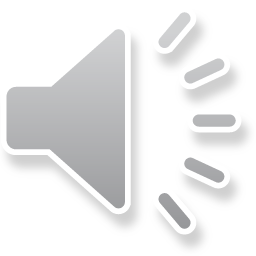 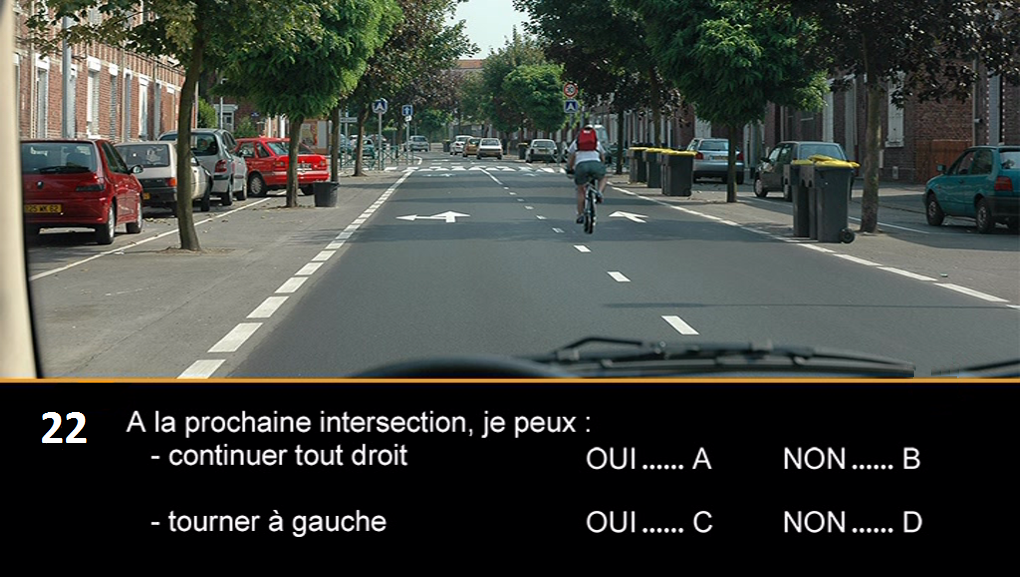 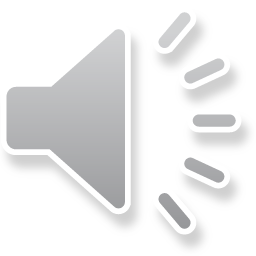 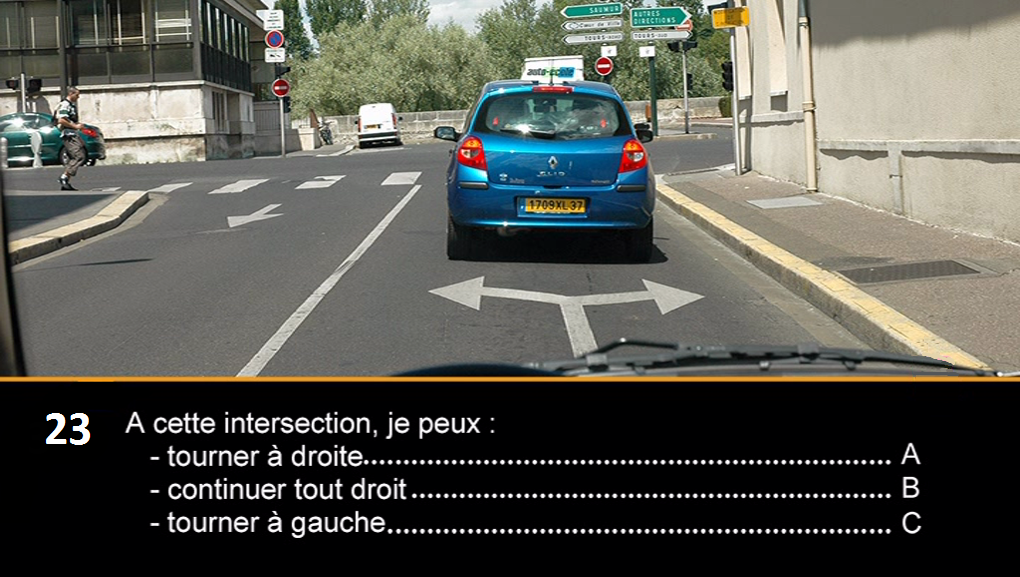 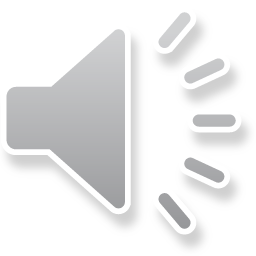 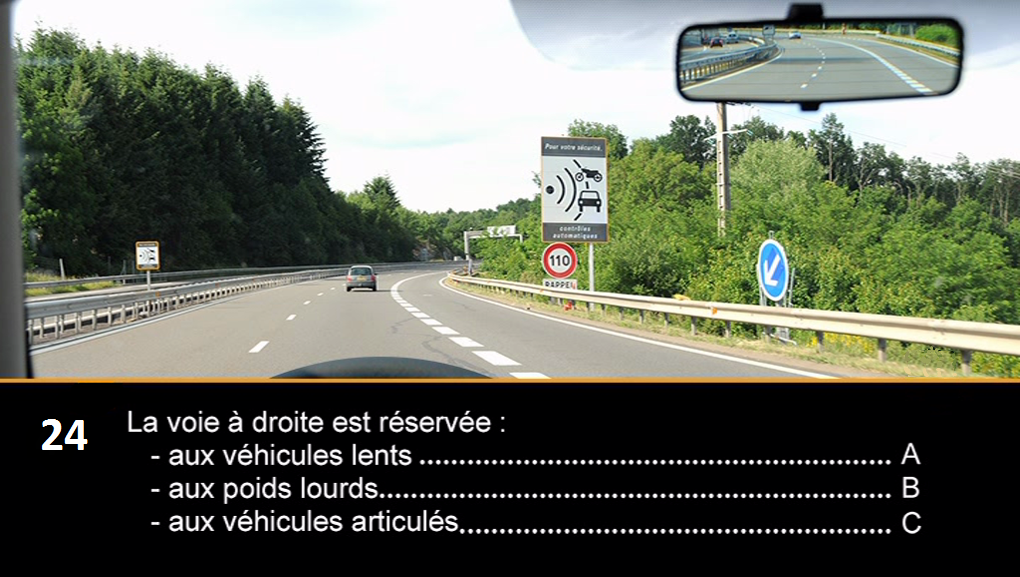 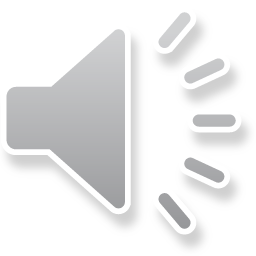 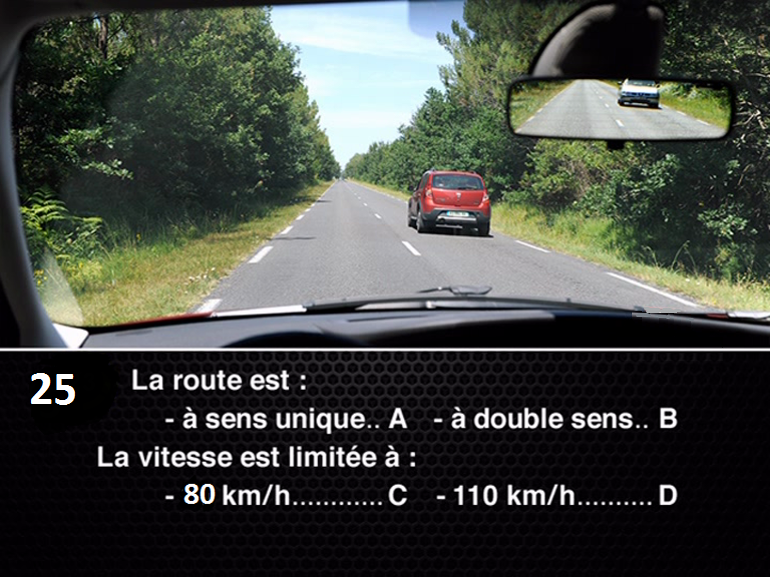 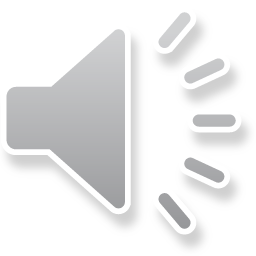 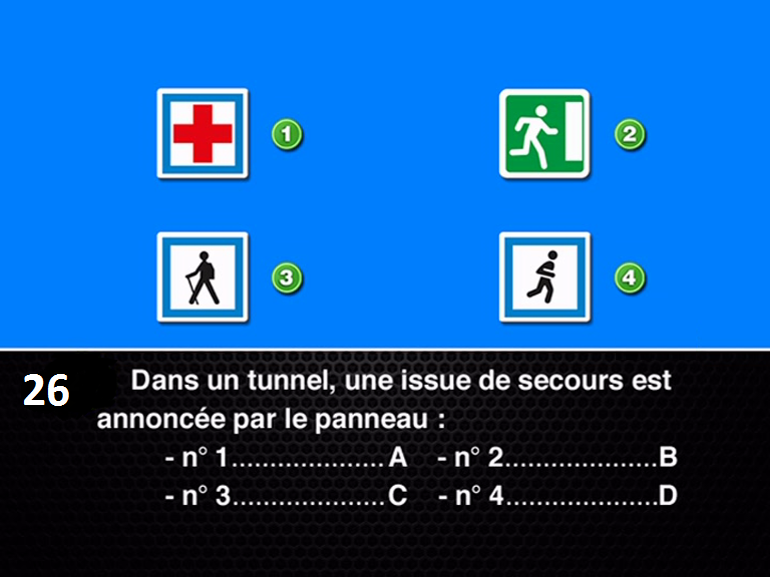 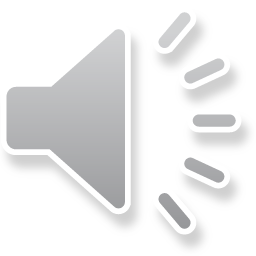 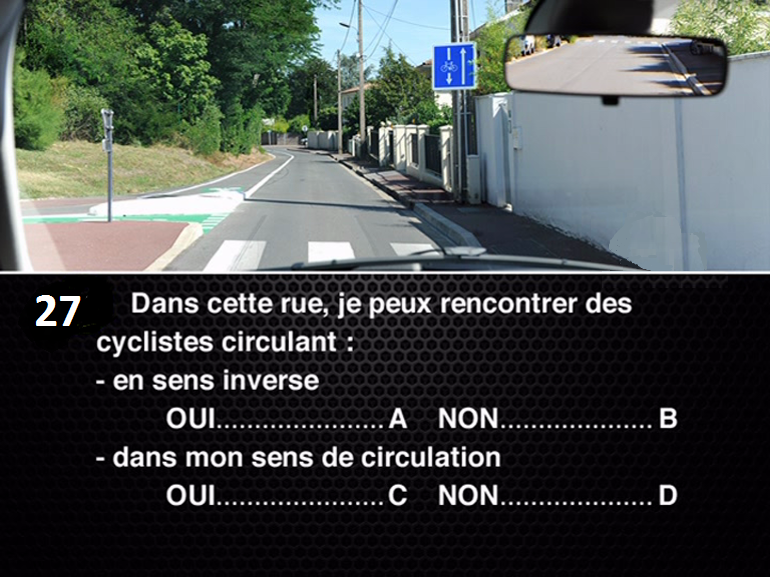 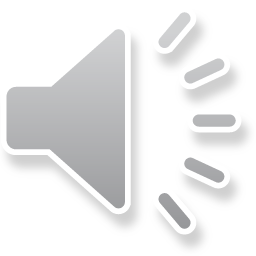 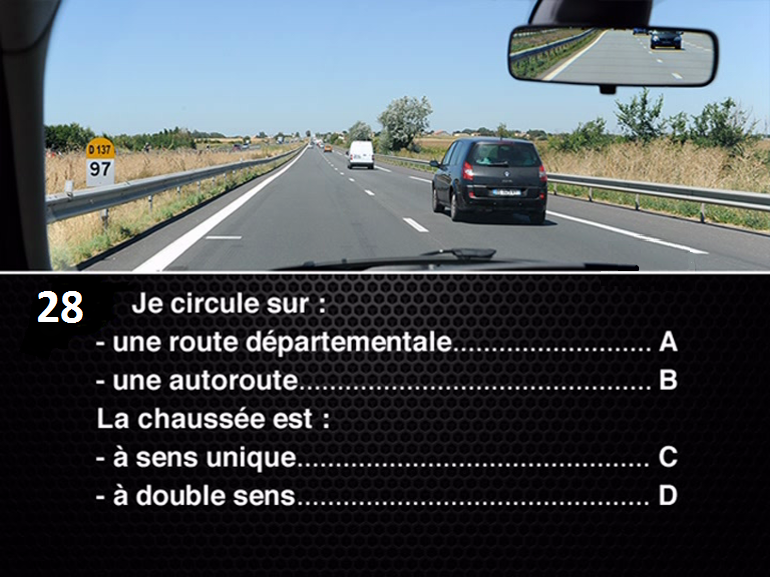 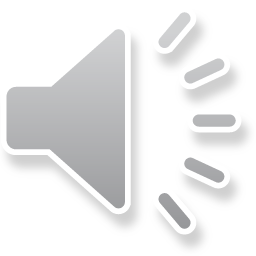 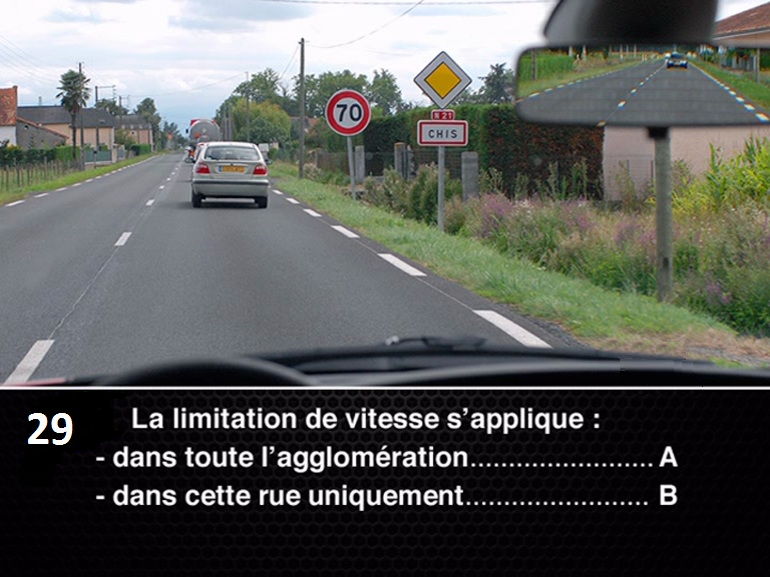 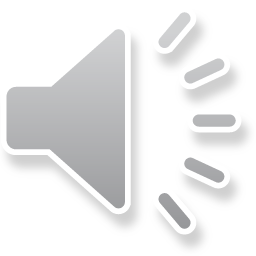 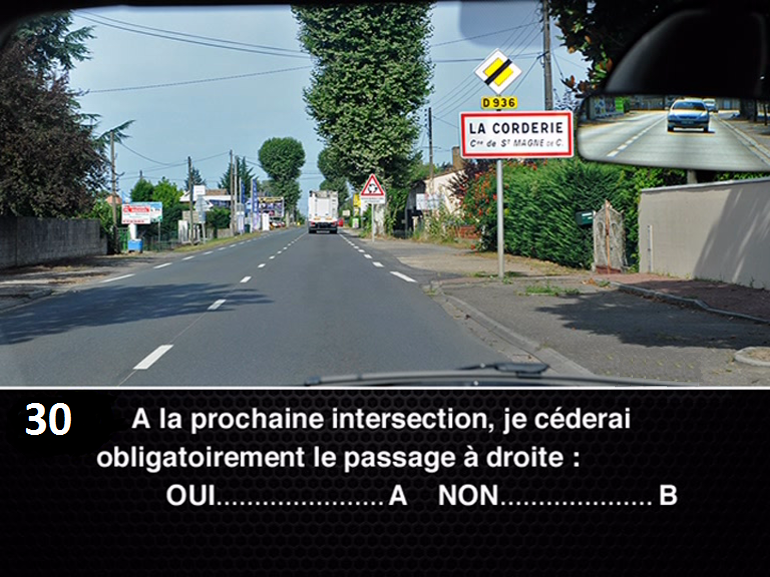 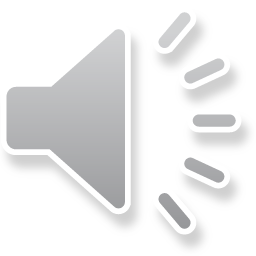 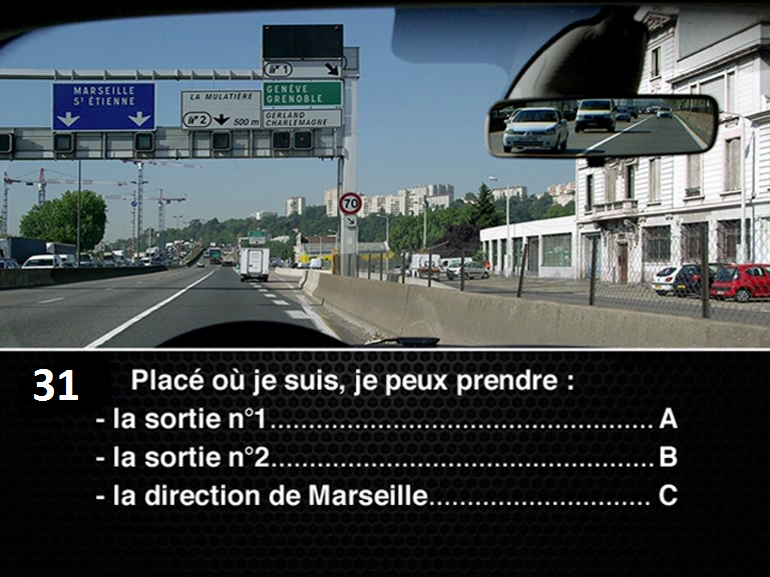 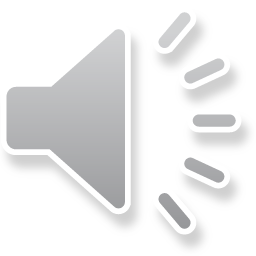 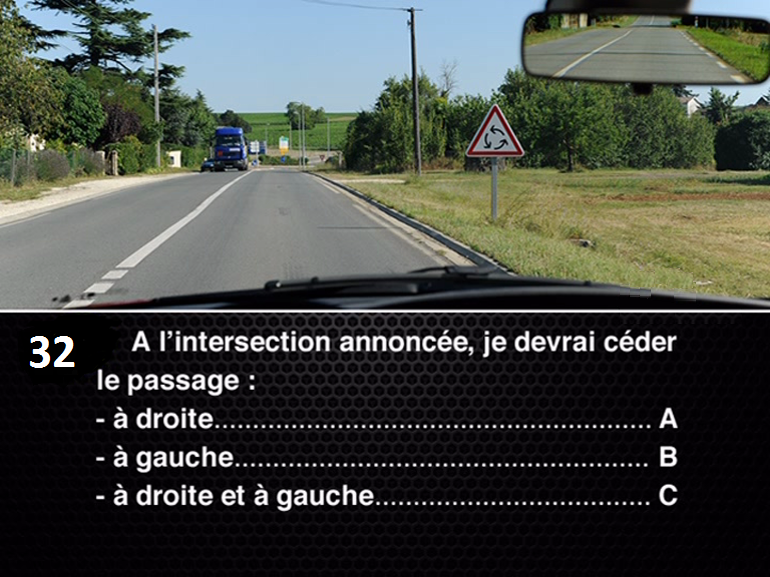 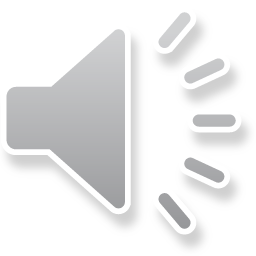 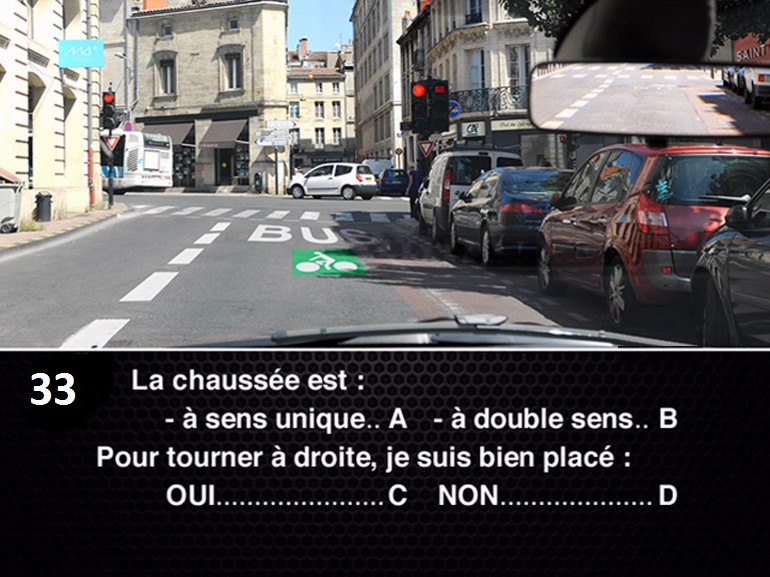 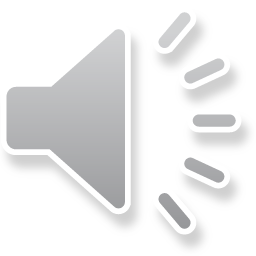 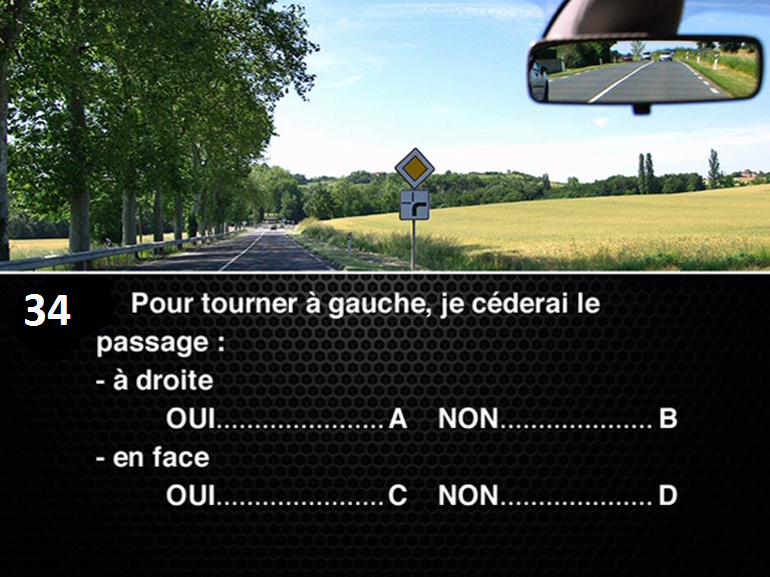 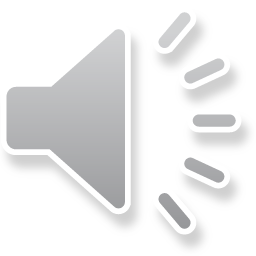 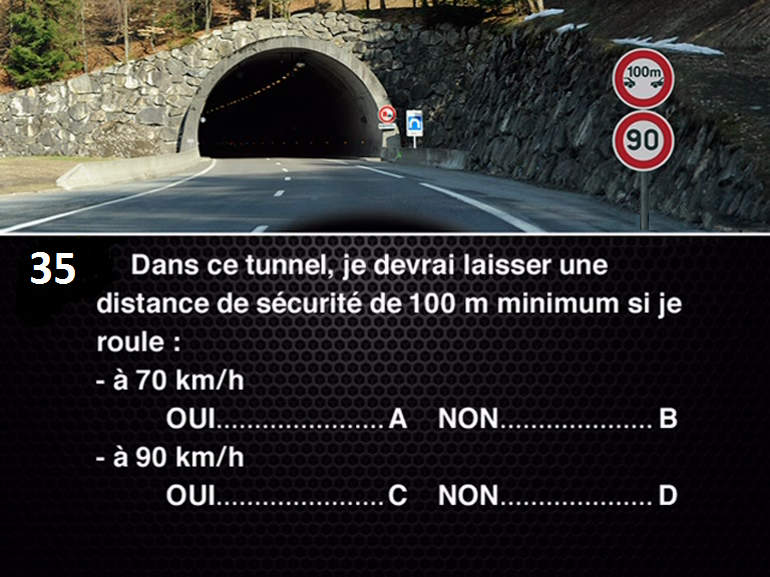 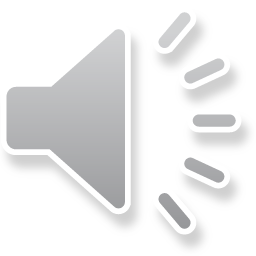 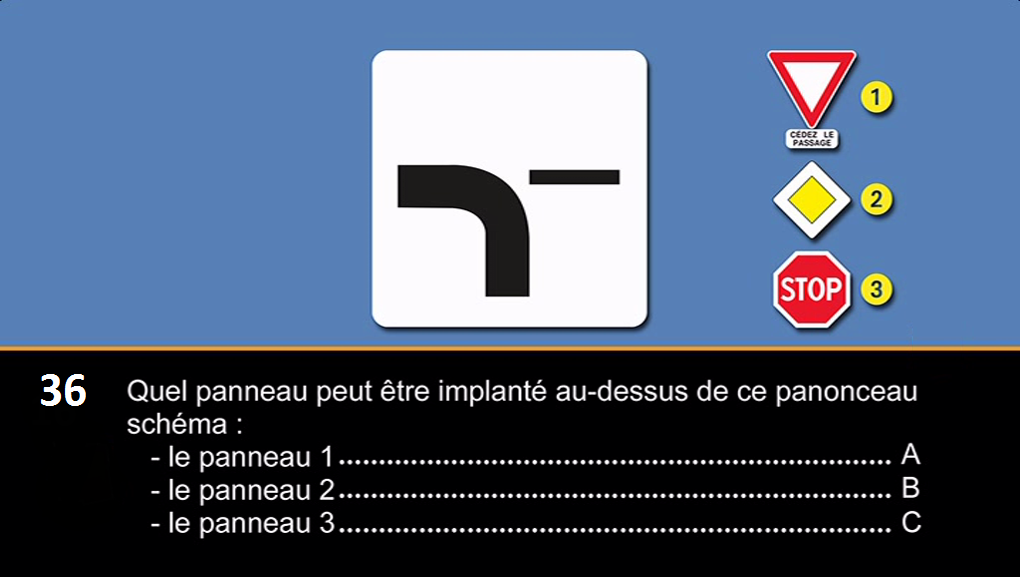 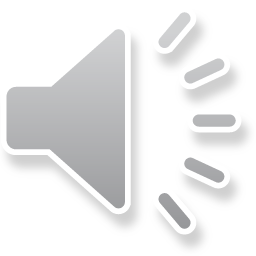 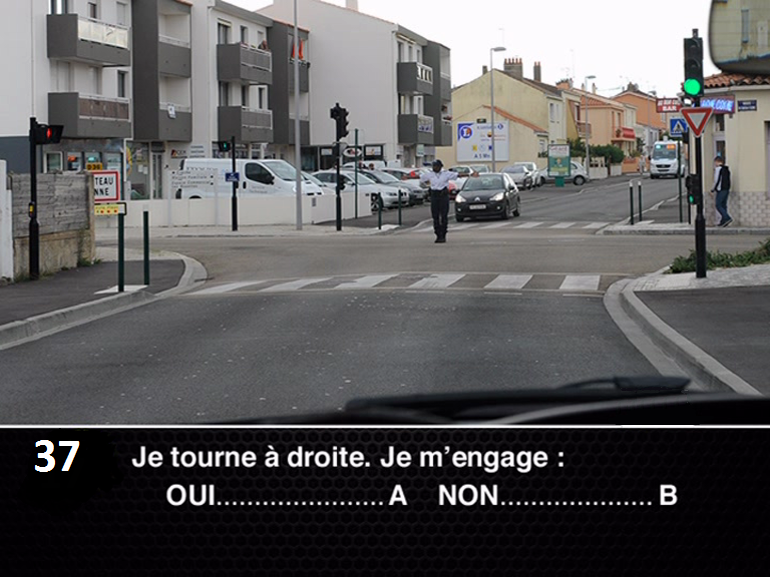 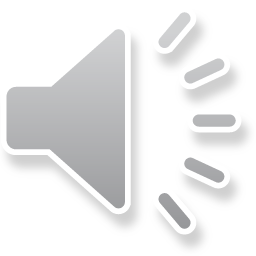 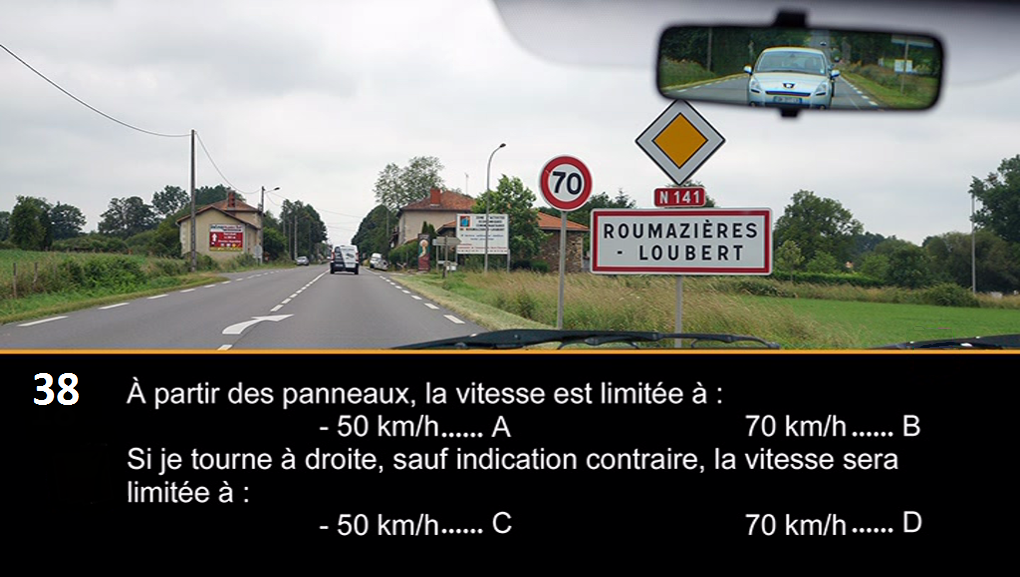 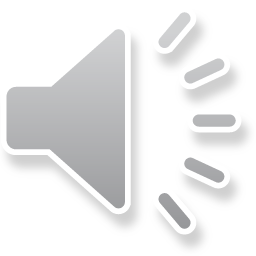 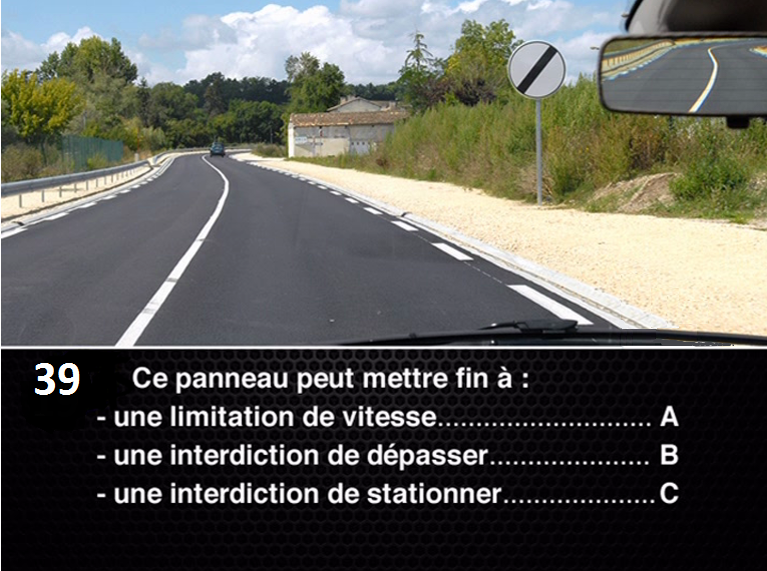 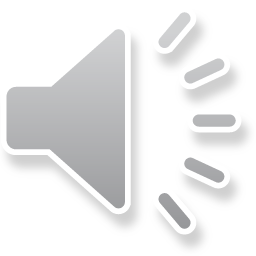 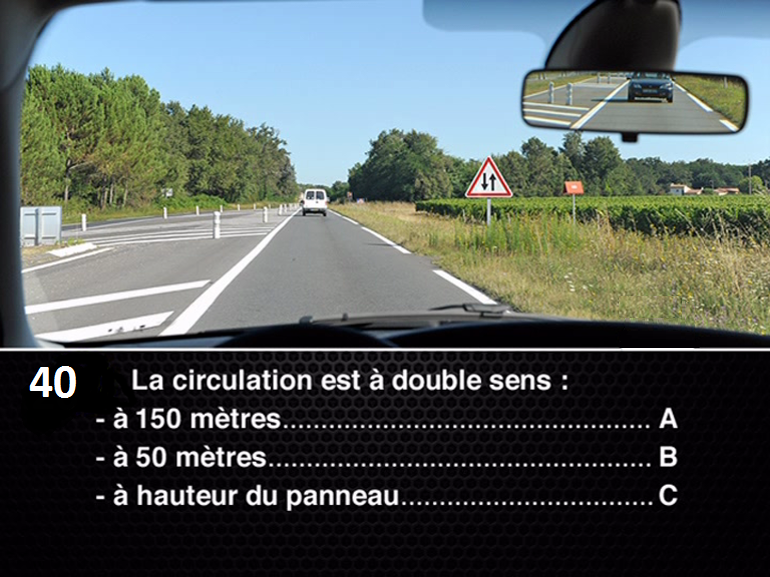 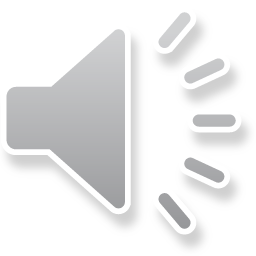 PLATEFORME DE MOBILITE
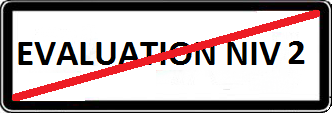 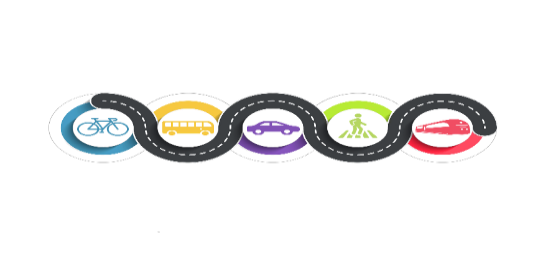 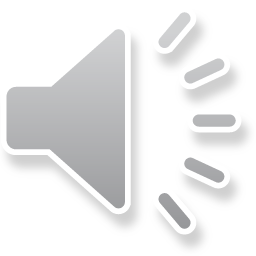